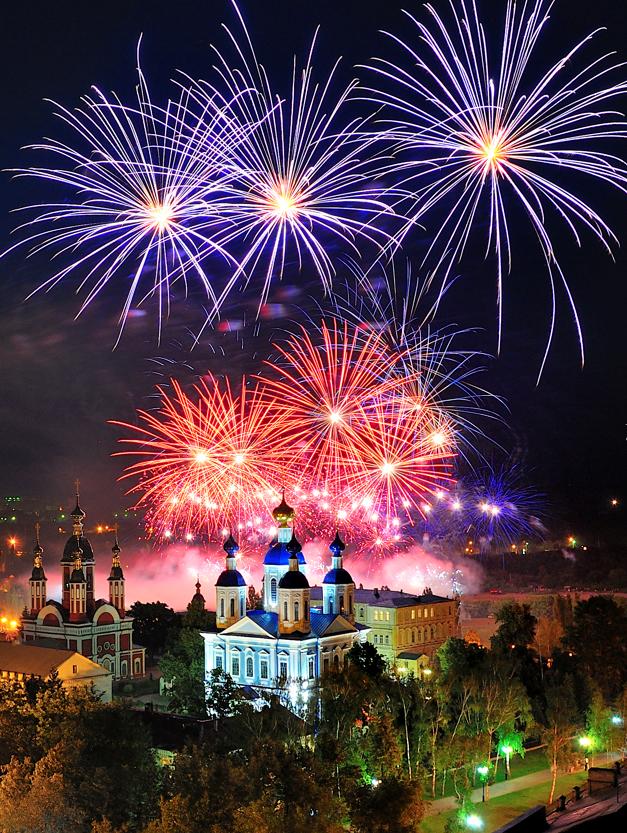 Люблю тебя, мой город!
Стихотворение Романа Багрецова
Мой город тихий, небольшой,Ты для меня - навек родной.
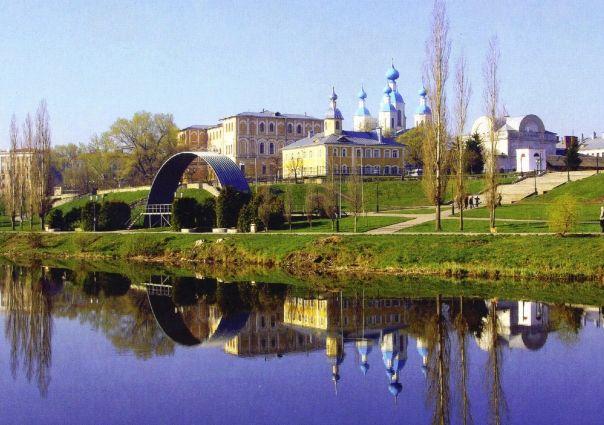 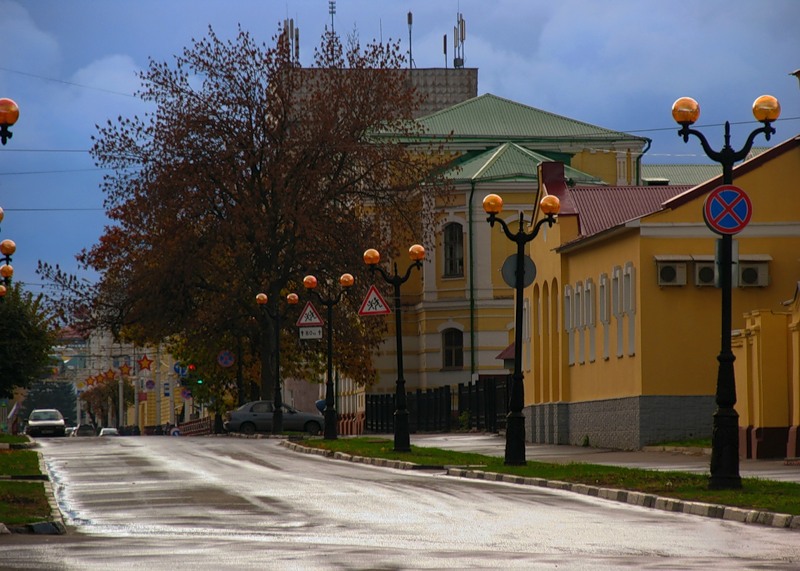 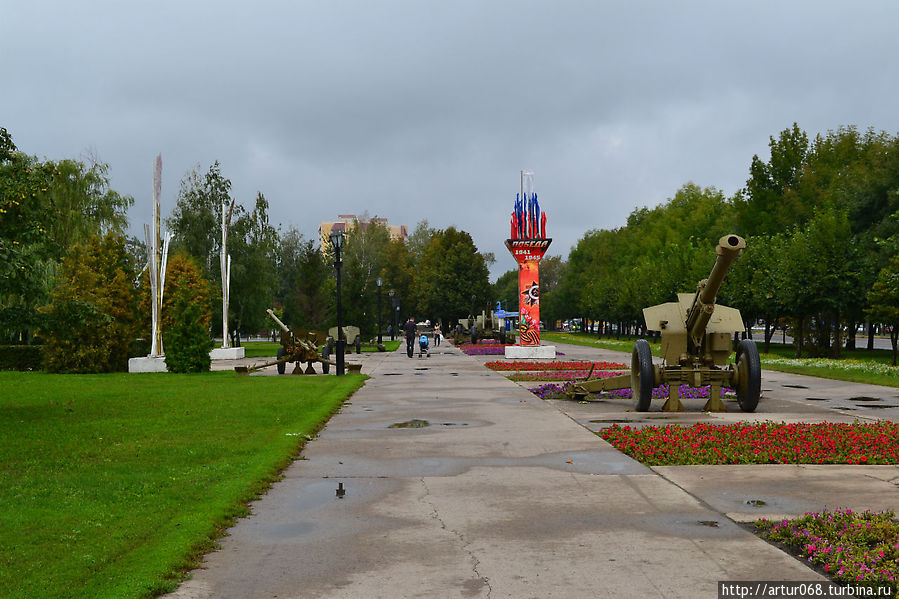 Здесь парки, скверы и садыПолны тепла и красоты.
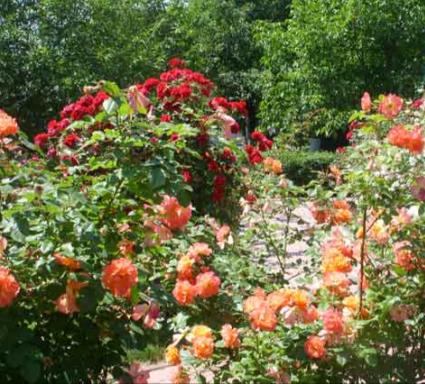 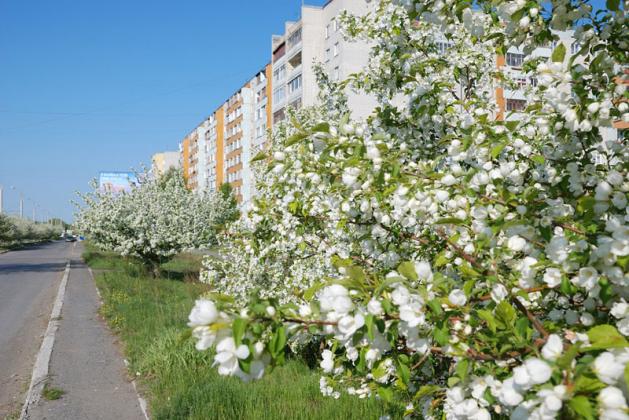 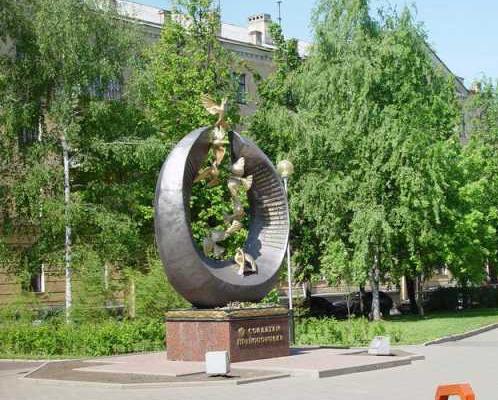 Любимая моя рекаВолной ласкает берега,
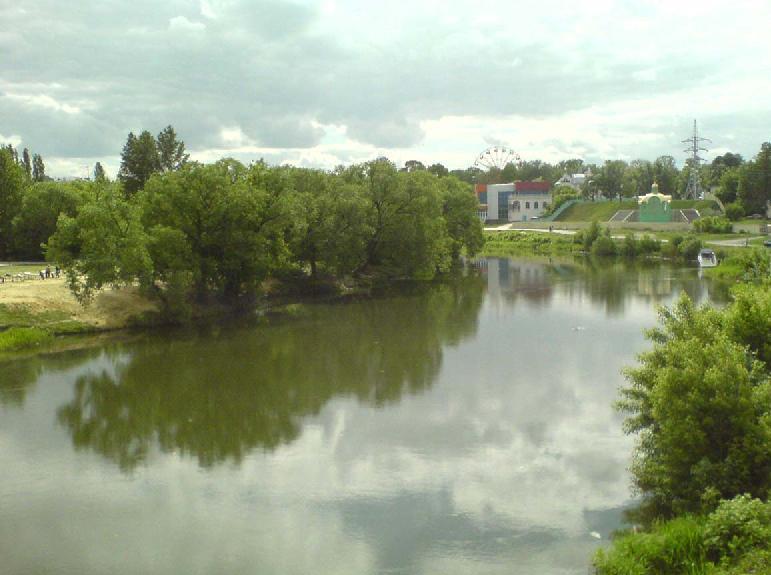 И колокольный перезвонЗвучит, плывя со всех сторон.
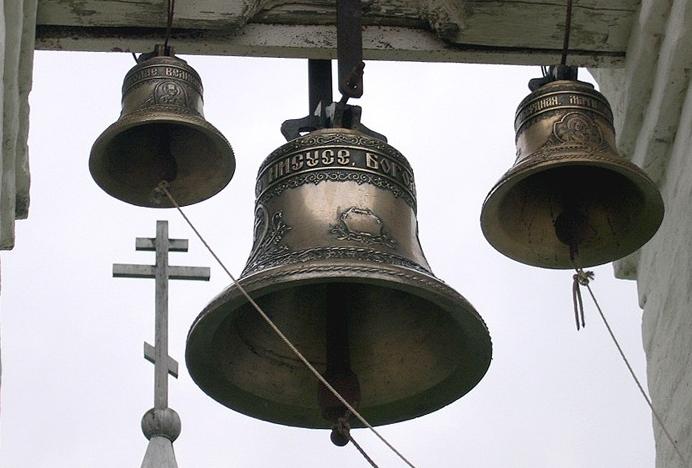 А блеск церковных куполов!Они хранят секрет веков...
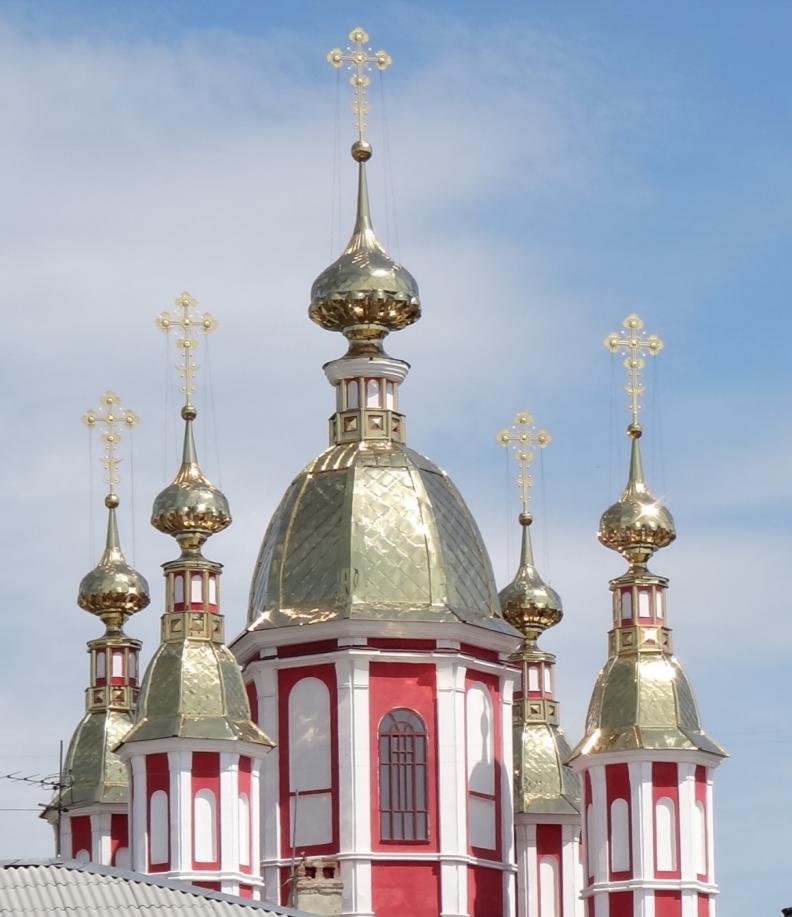 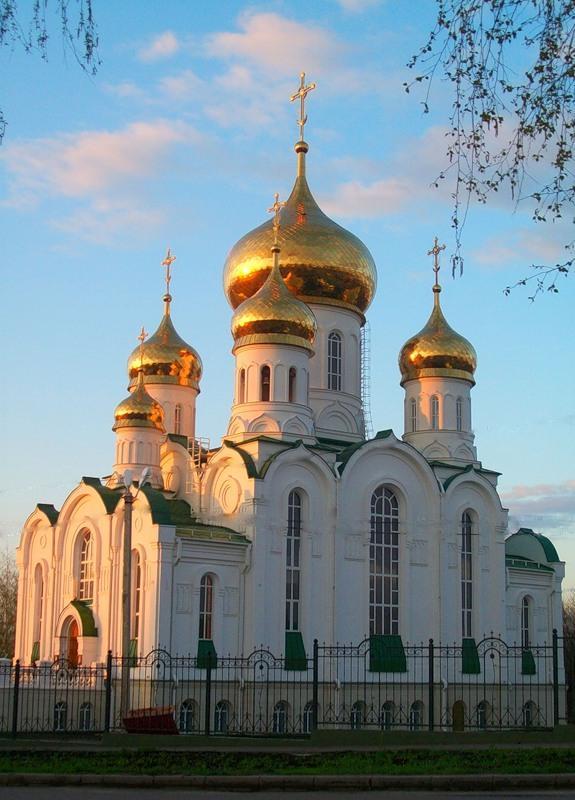 Мне всё здесь дорого и мило -Мой город, ты даёшь мне силу!
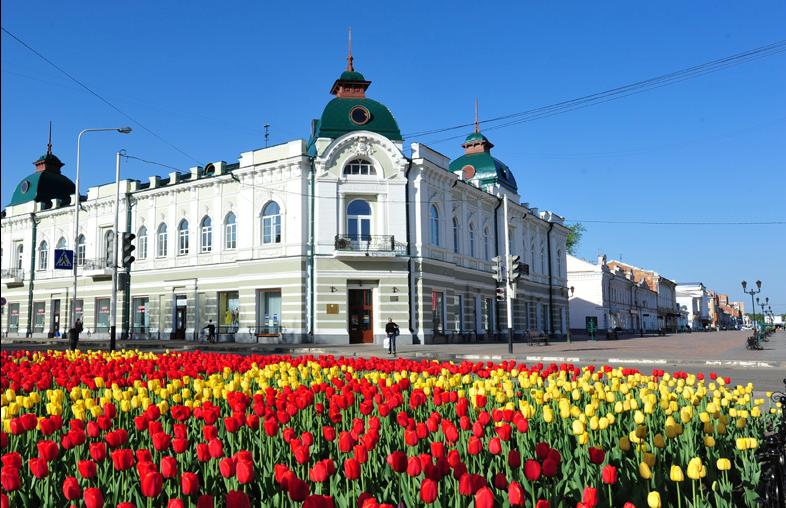 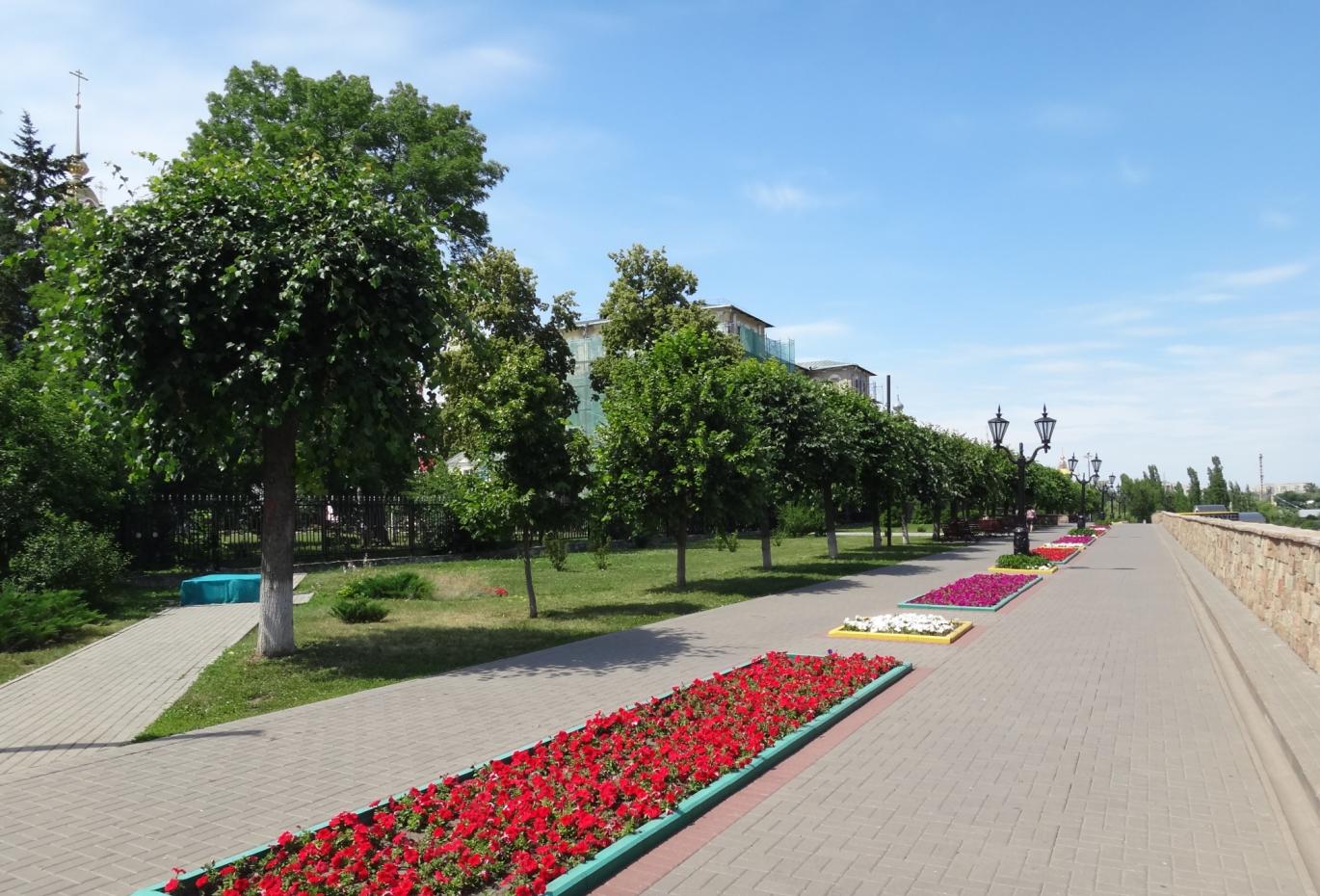 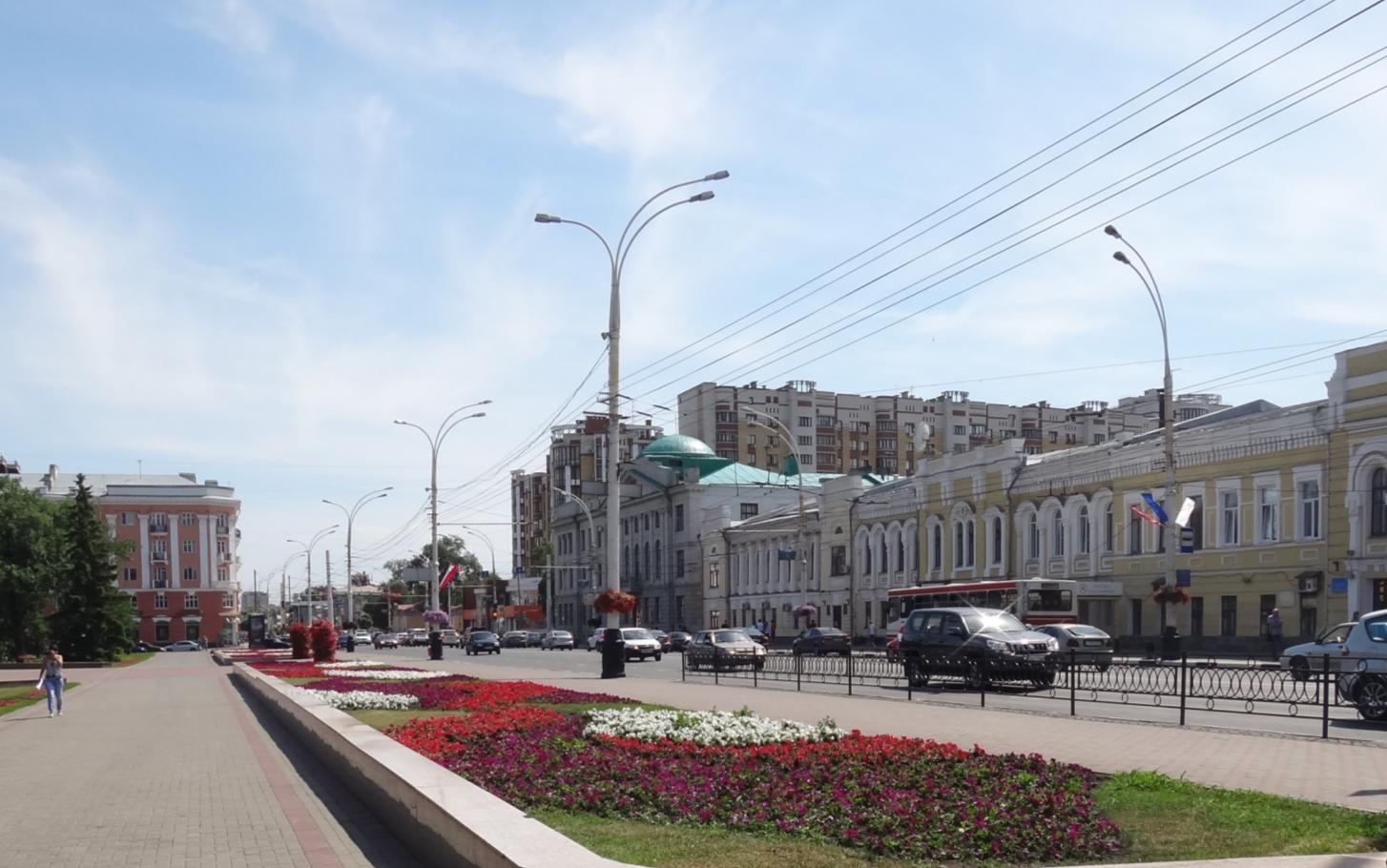 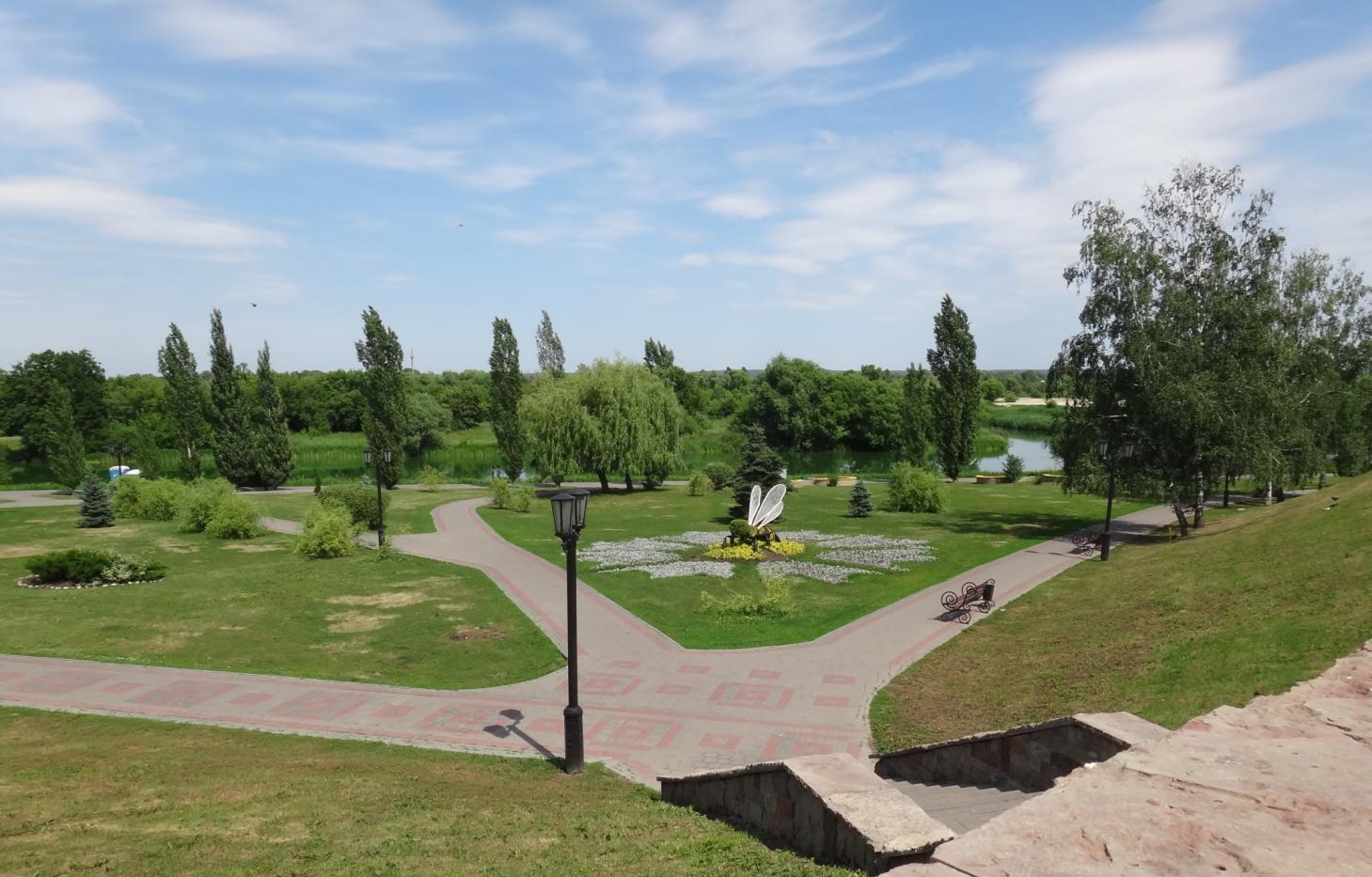 И, не надолго уезжая,Я по тебе, родной, скучаю...
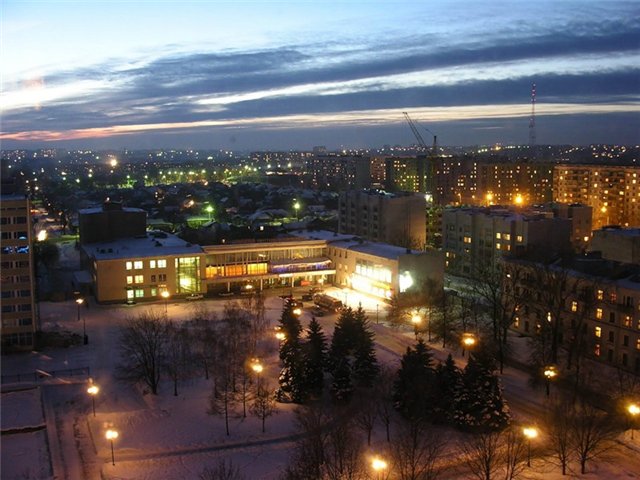 Люблю, Тамбов, твои пейзажи.
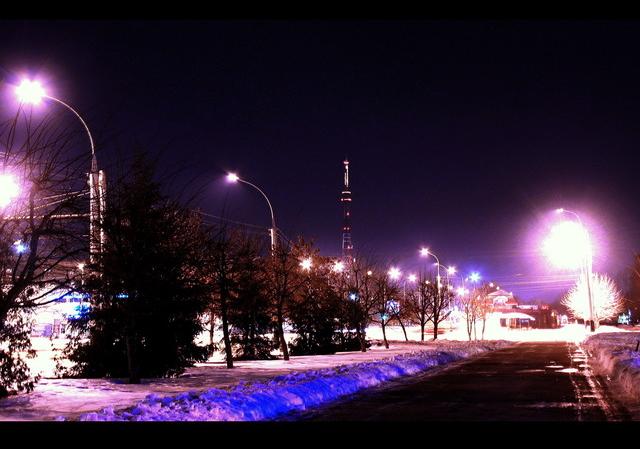 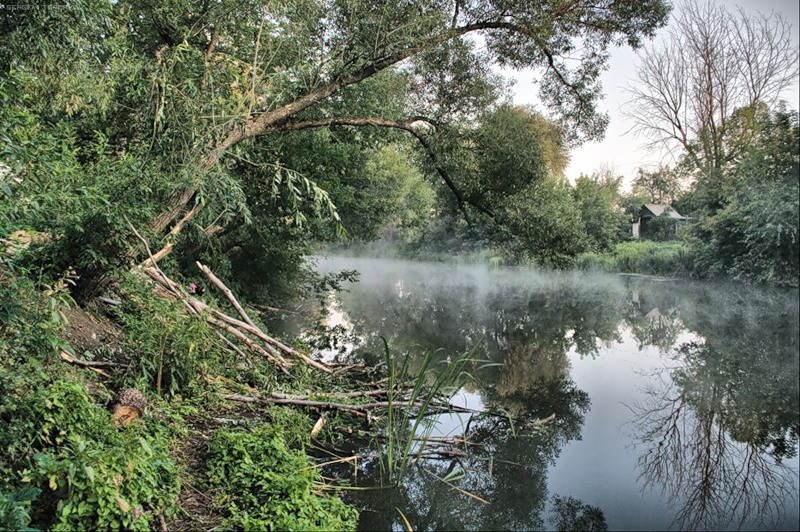 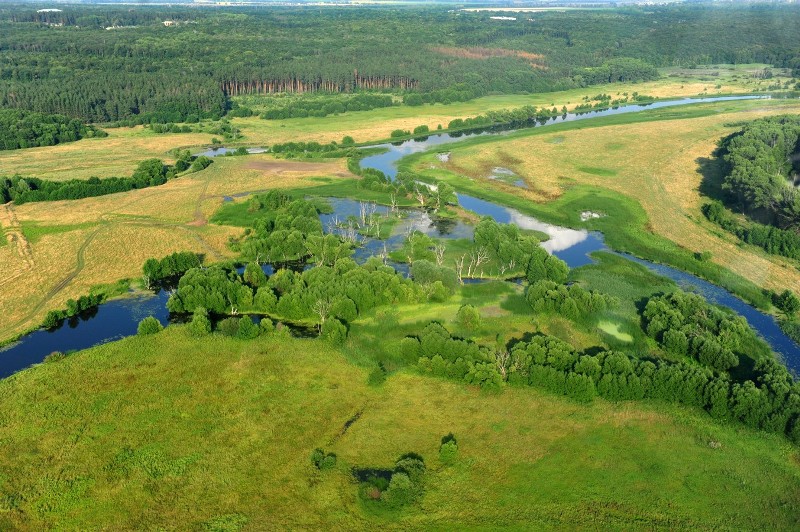 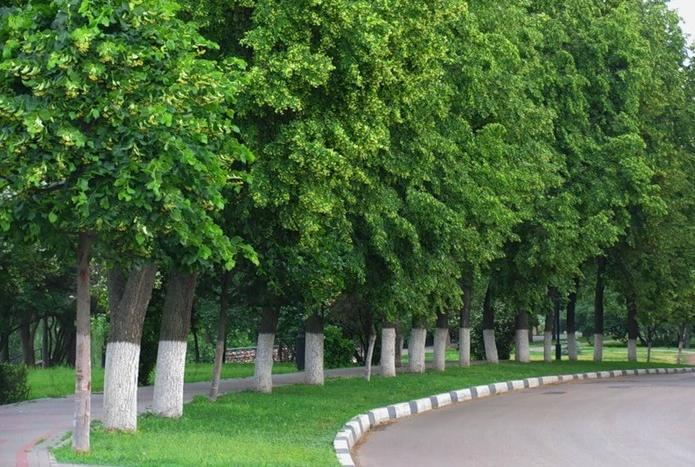 Не устаю тебе желать,Чтоб стал ты ещё лучше, краше,С годами смог Москву догнать.
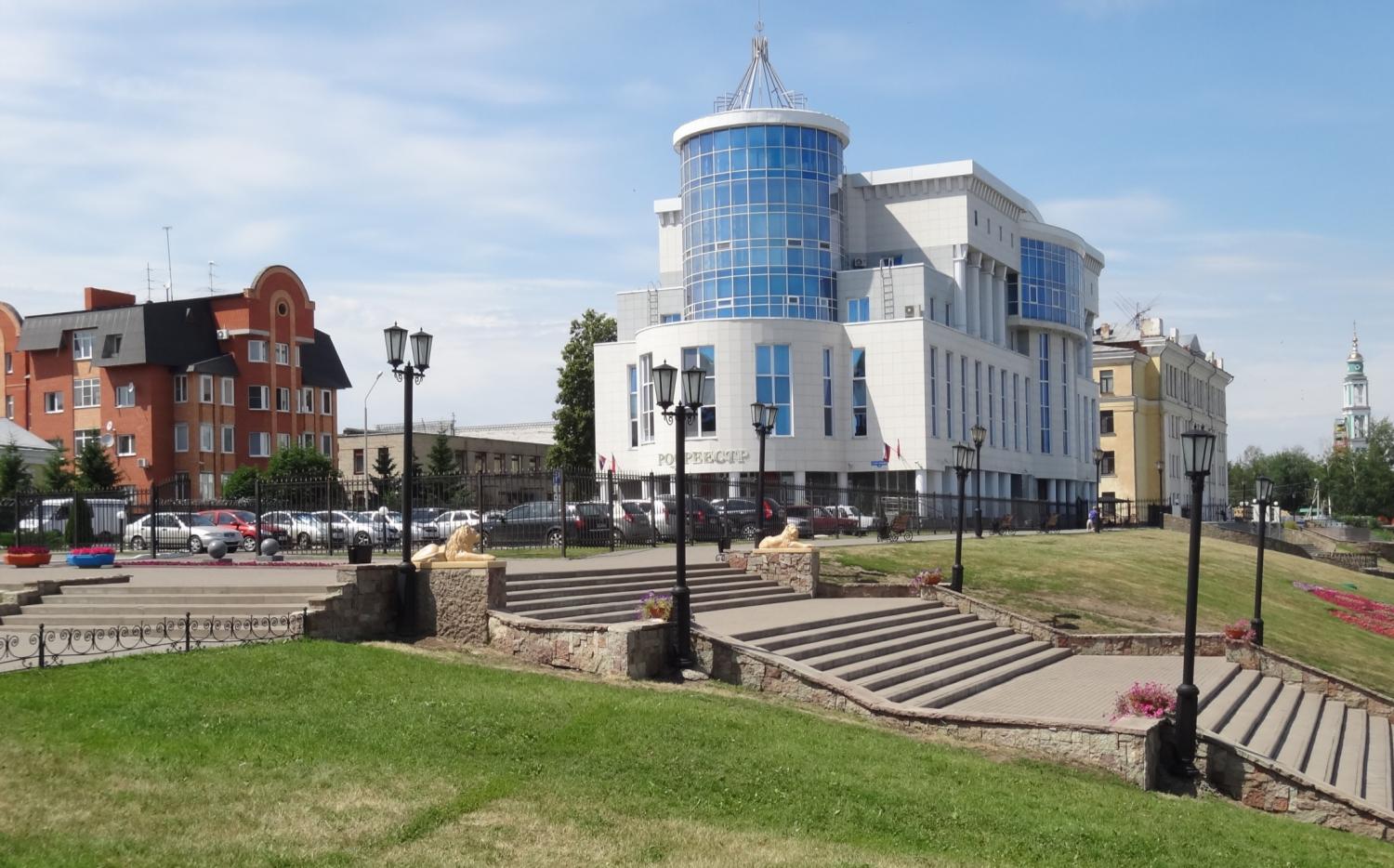 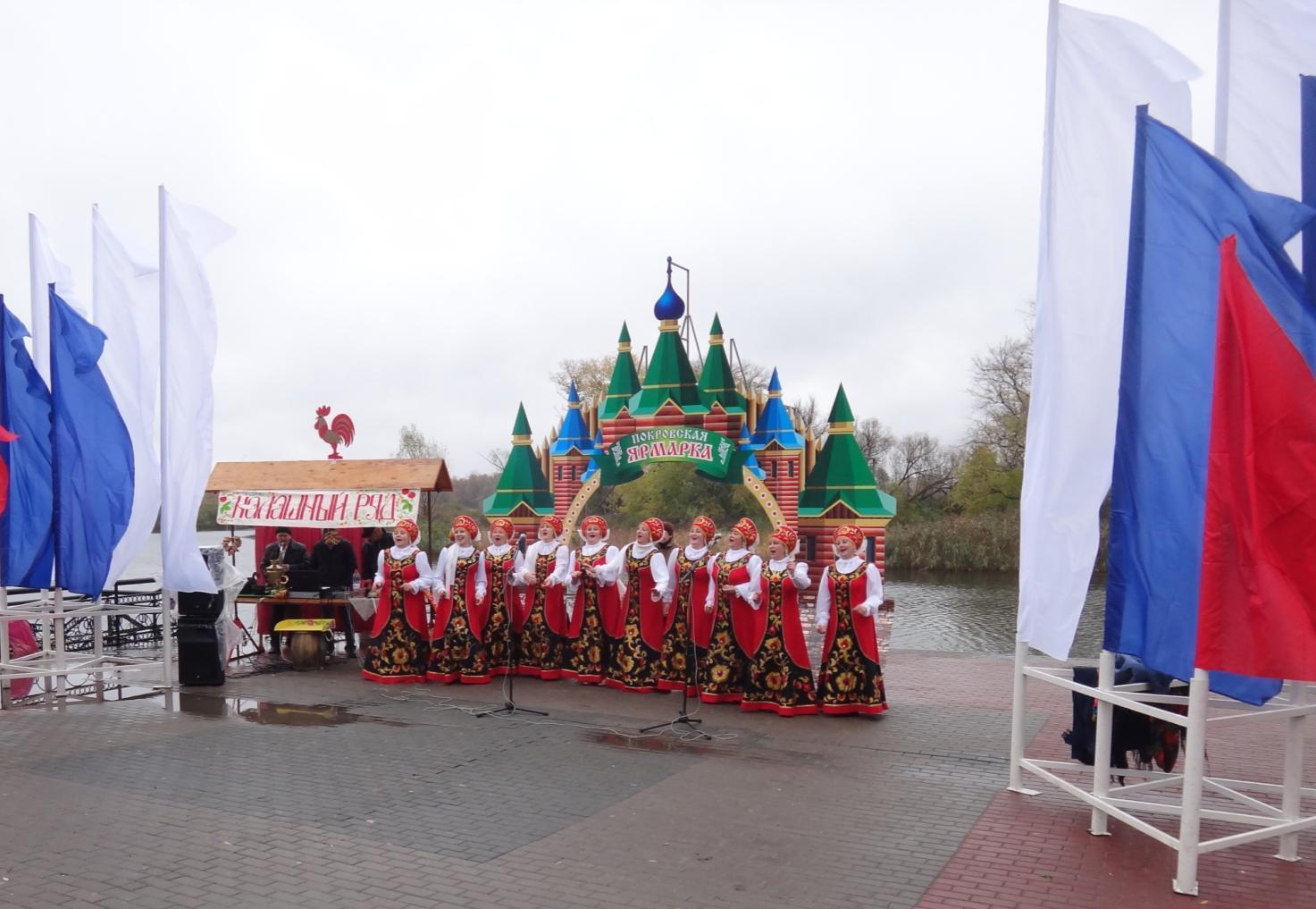 Так славься, город мой Тамбов!Тебе дарю свою любовь.